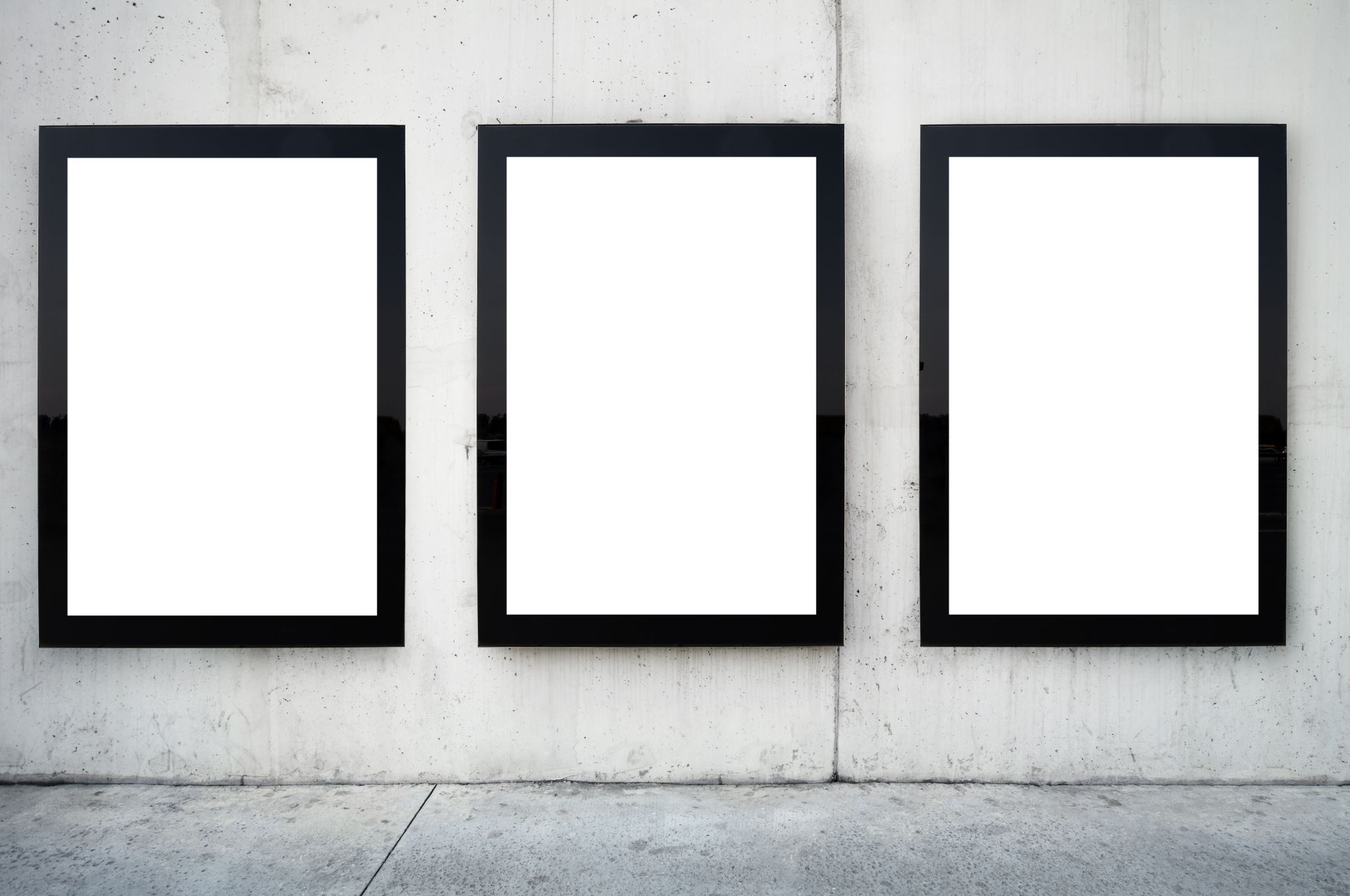 VORLAGE FÜR EIN FALLSTUDIEN-STORYBOARD FÜR POWERPOINT (BEISPIEL)
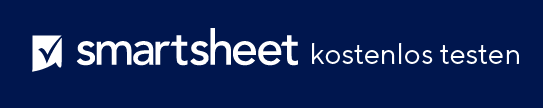 Diese Storyboard-Vorlage hilft Benutzer*innen bei der Erstellung einer visuell ansprechenden Präsentation ihrer Marketing-Fallstudie, in der jede wichtige Phase in einem Storytelling-Format hervorgehoben wird.
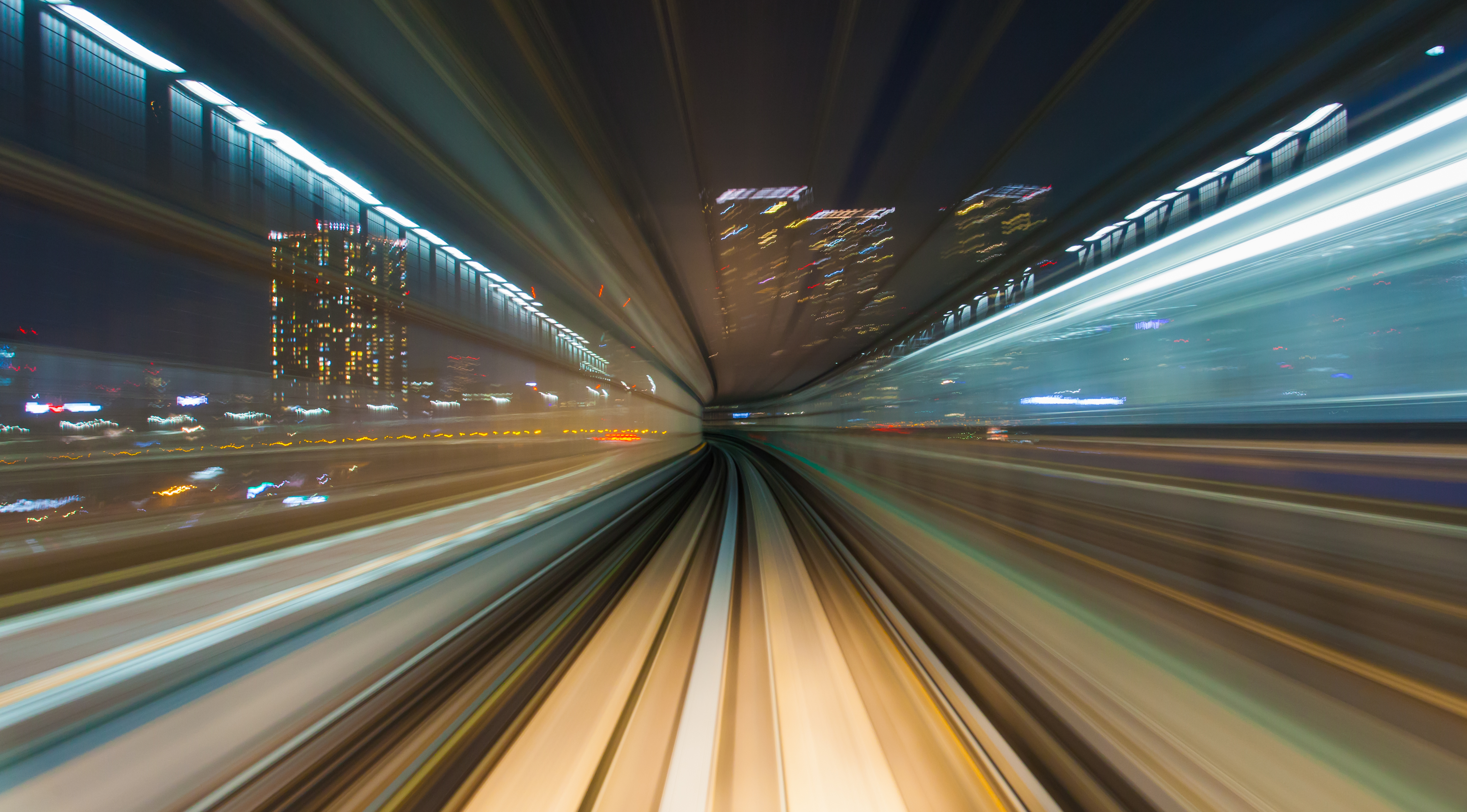 SZENE: EINFÜHRUNG
Herzlich willkommen bei Positive Charge, einem Pionier im Bereich Ladelösungen für Elektrofahrzeuge, der sich zum Ziel gesetzt hat, die urbane Mobilität zu revolutionieren. Unsere Mission: das Laden von Elektrofahrzeugen schnell, einfach und reibungslos zu machen. [Bild: Ein pulsierendes Stadtbild mit Positive Charge-Ladestationen.]
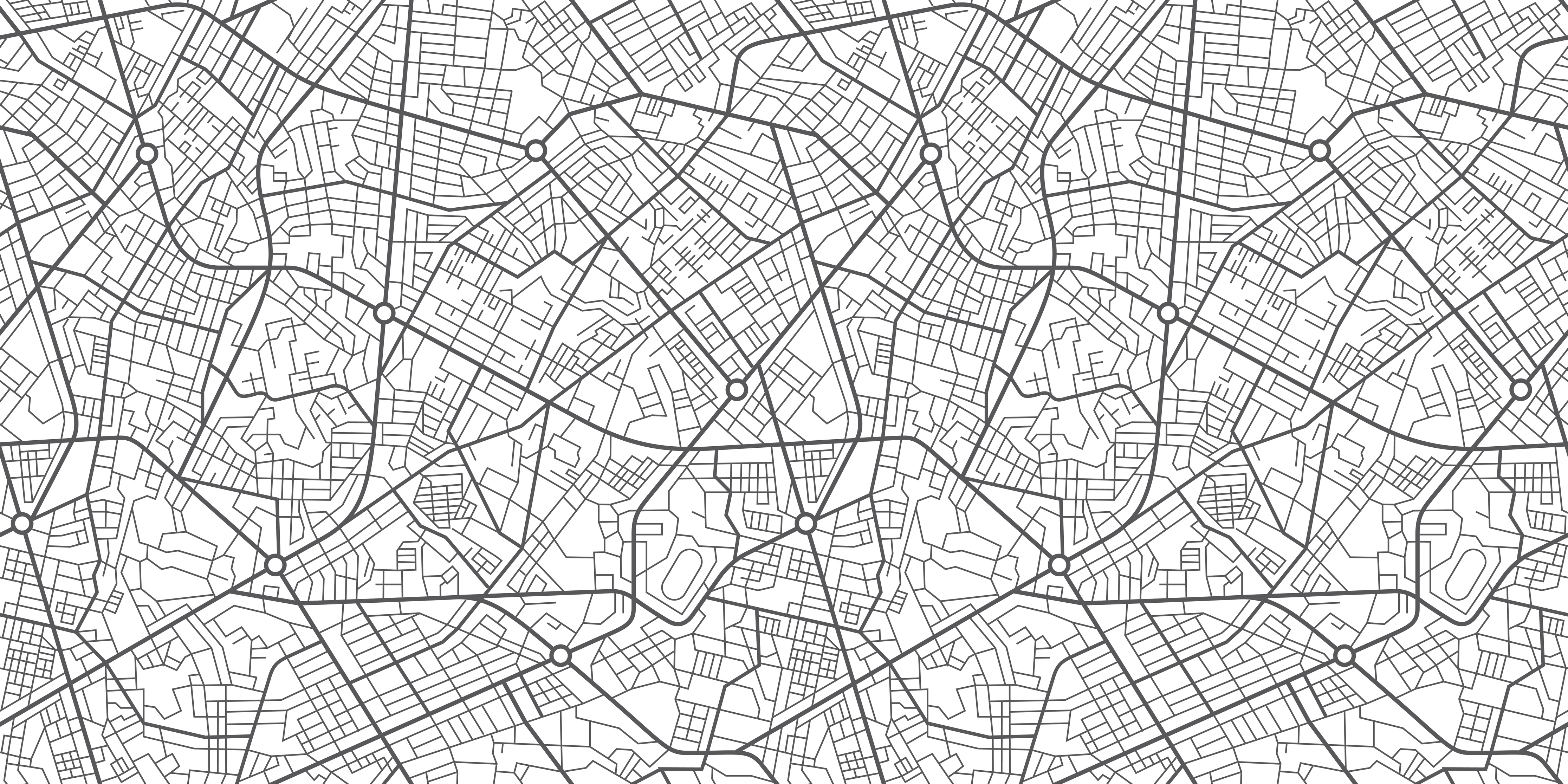 SZENE: HERAUSFORDERUNG
Die Herausforderung: Es gab städtische Gebiete mit unzureichender Ladeinfrastruktur für Elektrofahrzeuge, was unter den Nutzer*innen von Elektrofahrzeugen Bedenken bezüglich der Reichweite ausgelöst hat. [Bild: Fügen Sie einen Stadtplan ein, auf dem die wenigen Ladestationen eingezeichnet sind, sowie Bilder von besorgten Fahrer*innen von Elektrofahrzeugen.]
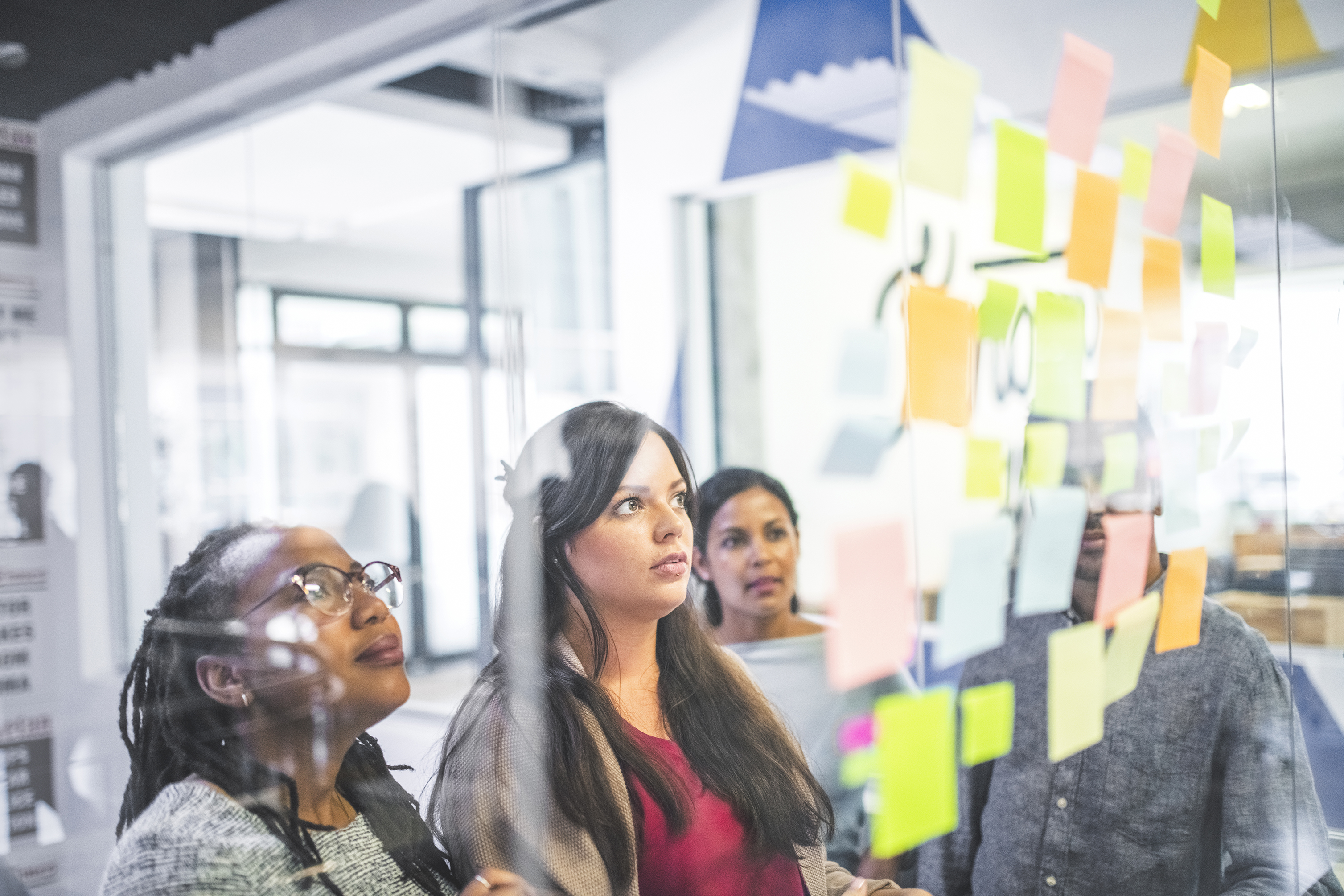 SZENE: STRATEGIE
Unsere Strategie: Wir haben uns entschieden, Schnellladestationen an strategischen Standorten bereitzustellen und eine integrierte Marketingkampagne zu starten, die sich an die Nutzer*innen von Elektrofahrzeugen in Städten richtet. [Bild: Zeigen Sie das Marketingteam beim Brainstorming mit Kampagnenplakaten und digitalen Anzeigen im Hintergrund.]
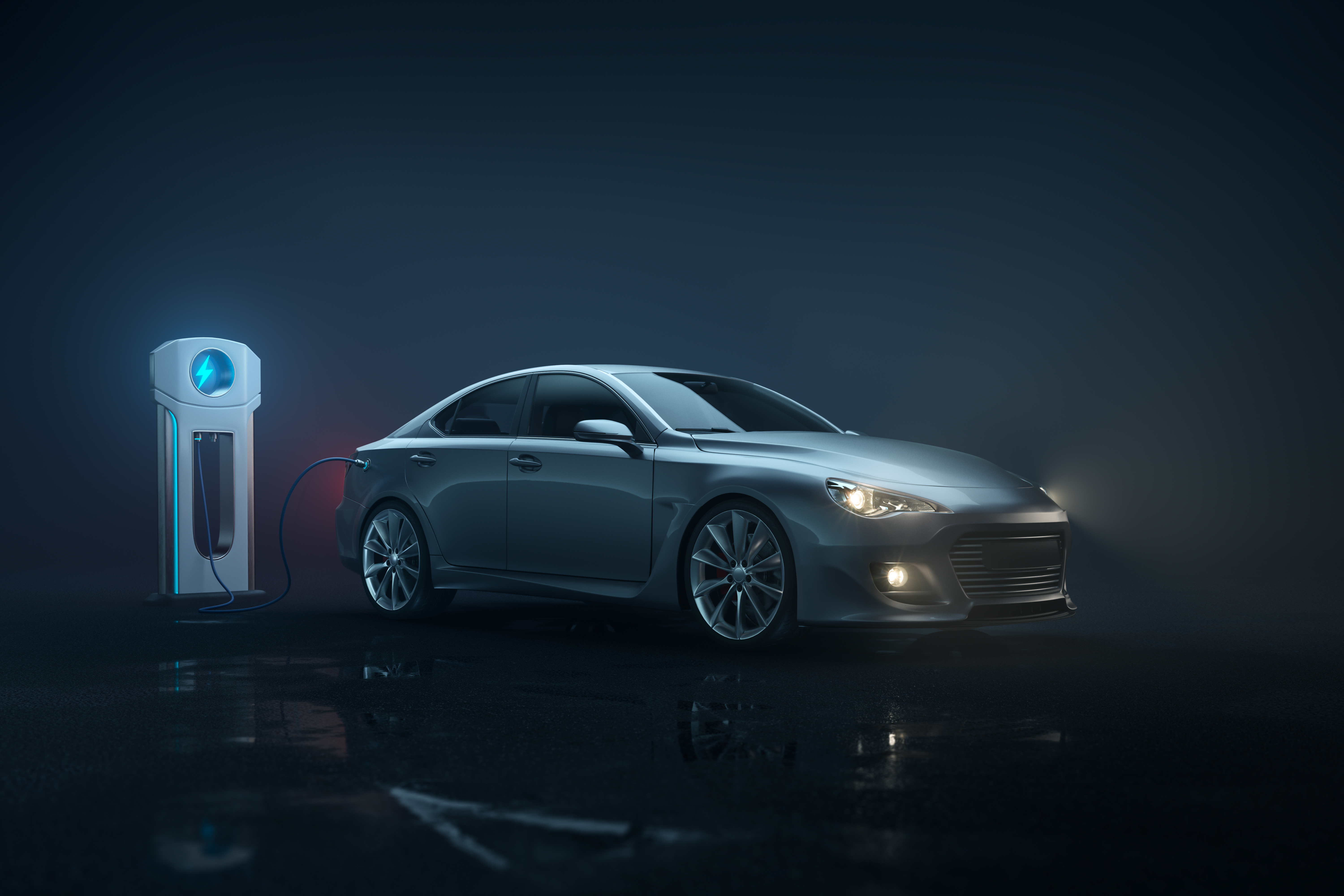 SZENE: IMPLEMENTIERUNG
Umsetzung: Wir haben neue Ladestationen mit einem dynamischen Launch-Event und einer digitalen Marketing-Blitzkampagne eingeführt. [Bild: Zeigen Sie Bilder von Teams, die neue Stationen einrichten, und eine Social-Media-Kampagne, die live geht.]
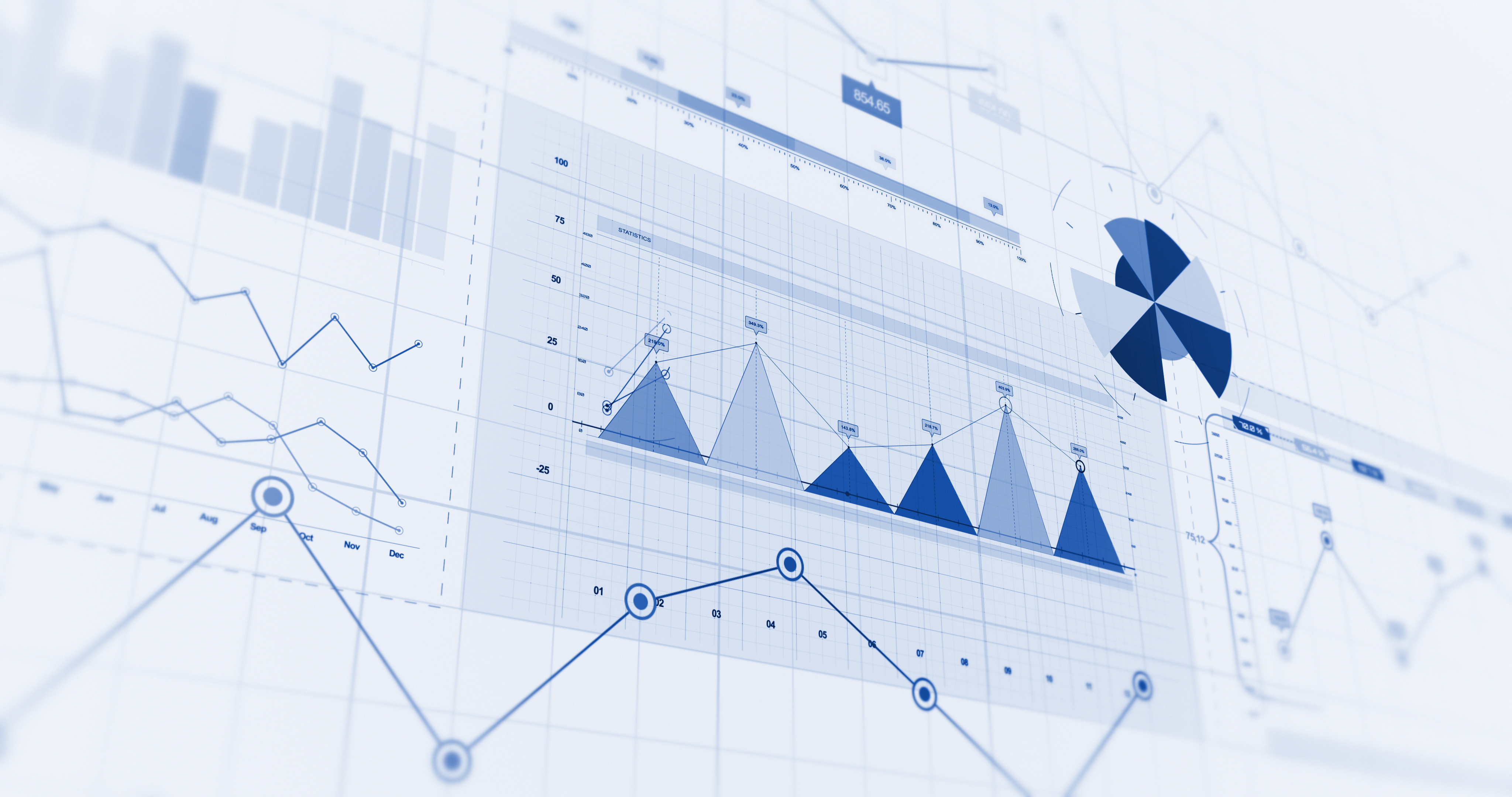 SZENE: ERGEBNISSE
Ergebnisse: Wir haben einen Anstieg der Stationsnutzung um 50 % verzeichnet und die Kundenzufriedenheit ist sprunghaft angestiegen. [Bild: Zeigen Sie Diagramme, die den Anstieg bei der Nutzung und beim positiven Kundenfeedback zeigen.]
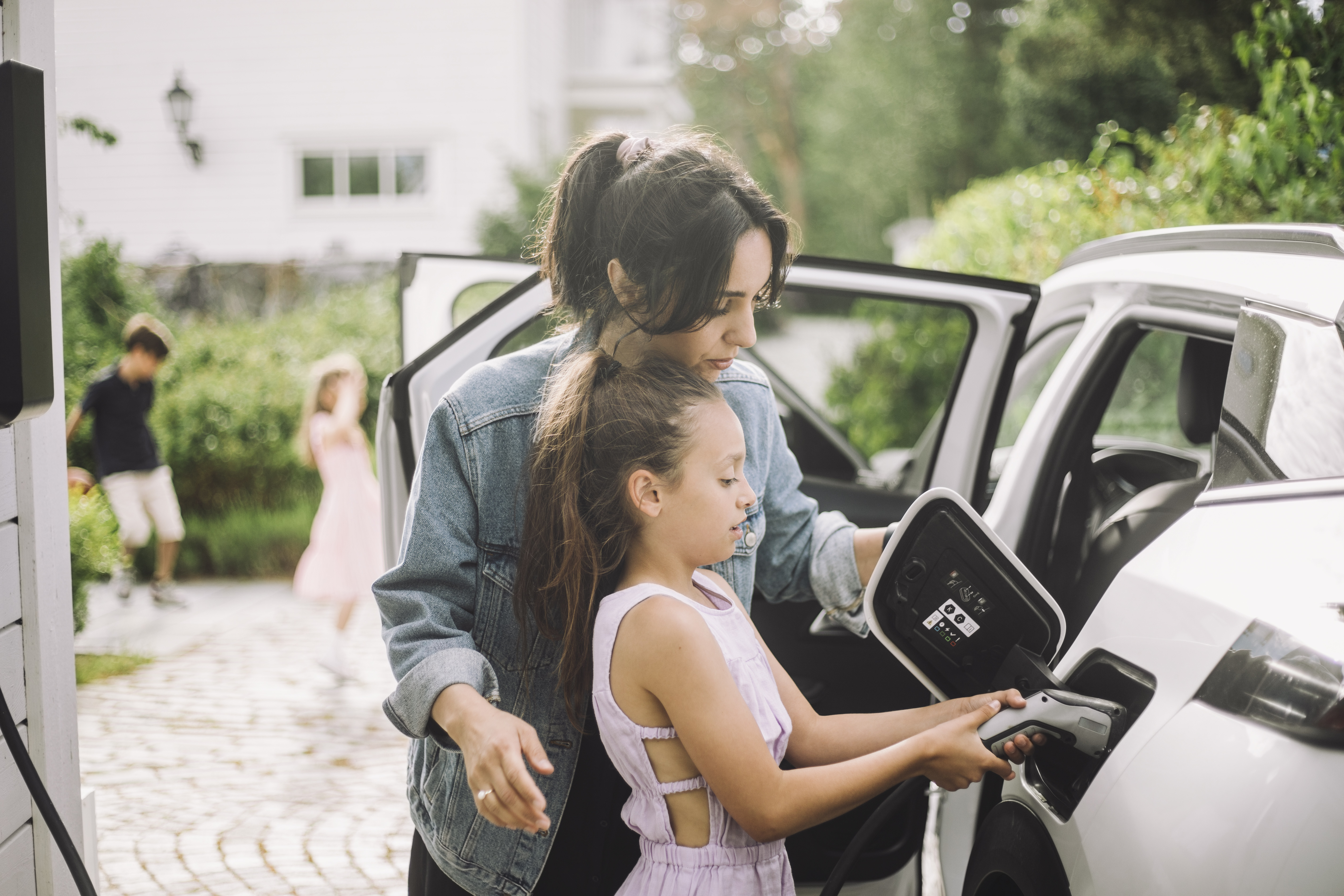 SZENE: FAZIT
Fazit: Die Herausforderung in Bezug auf das Laden von Elektrofahrzeugen in der Stadt wurde durch die Strategie von Positive Charge erfolgreich gemeistert. Dies markiert einen Meilenstein im nachhaltigen Stadtverkehr. [Bild: Zeigen Sie eine blühende Stadt mit rege genutzten Positive Charge-Stationen.]
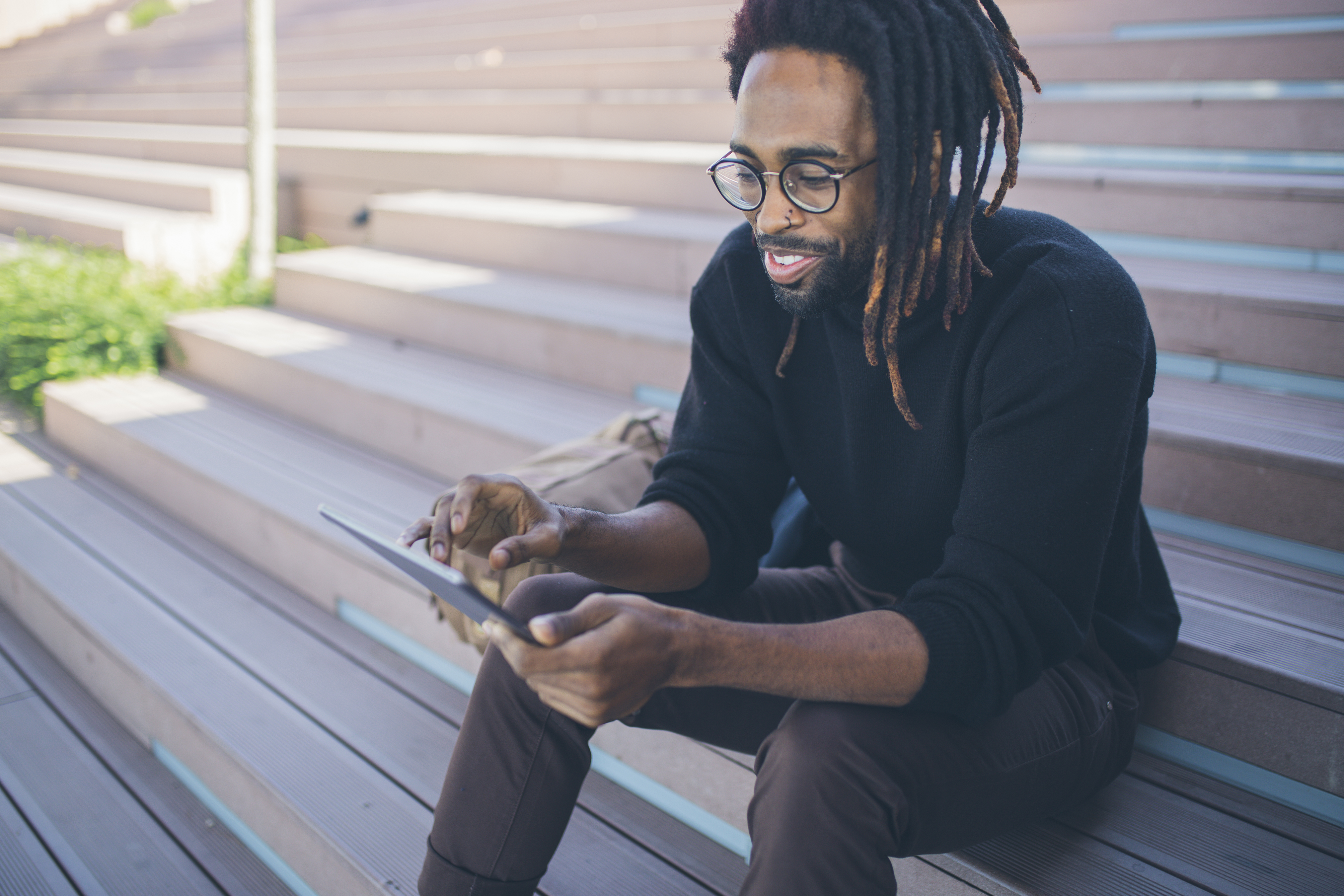 SZENE: CALL-TO-ACTION
CTA: Bringen Sie gemeinsam mit uns die EV-Revolution voran. Erfahren Sie mehr über die Lösungen von Positive Charge. [Bild: Fügen Sie ein ansprechendes Bild einer Positive Charge-Ladestation mit dem Link zur Website ein.]